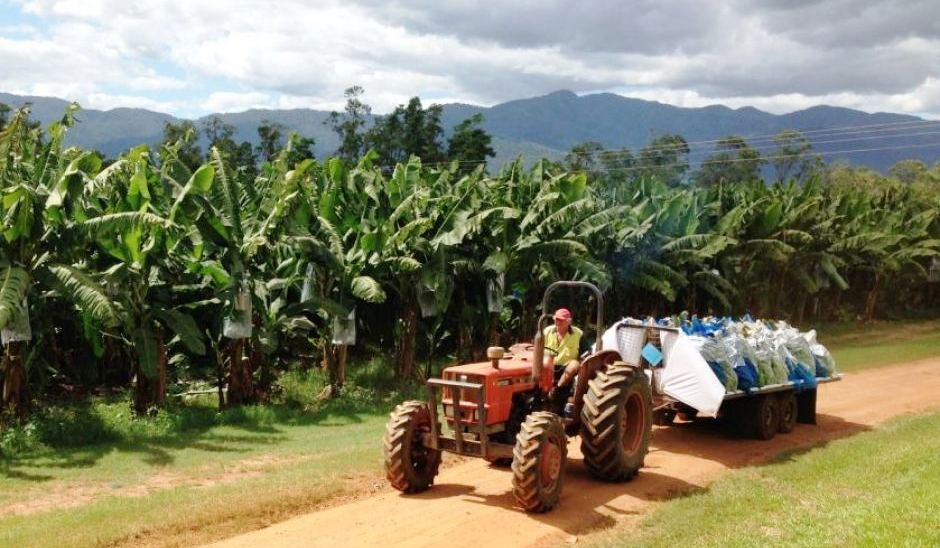 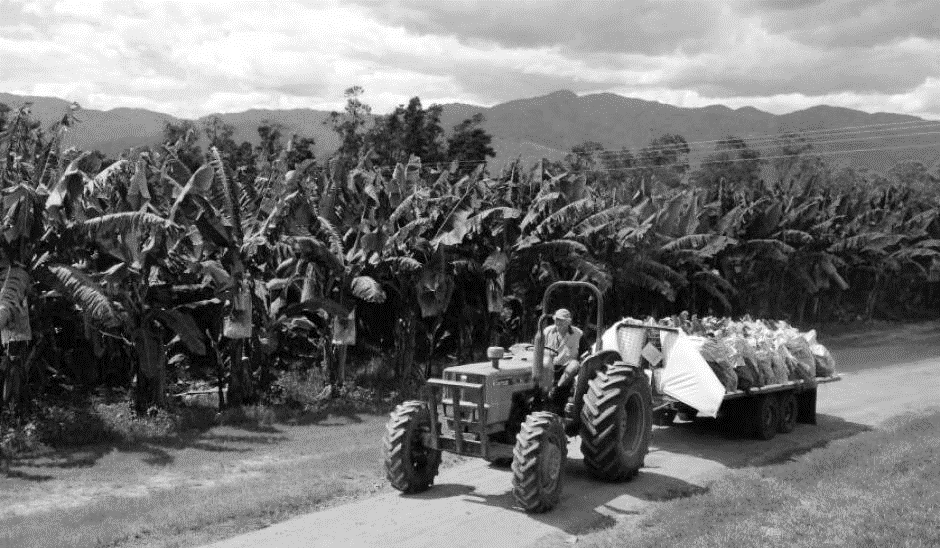 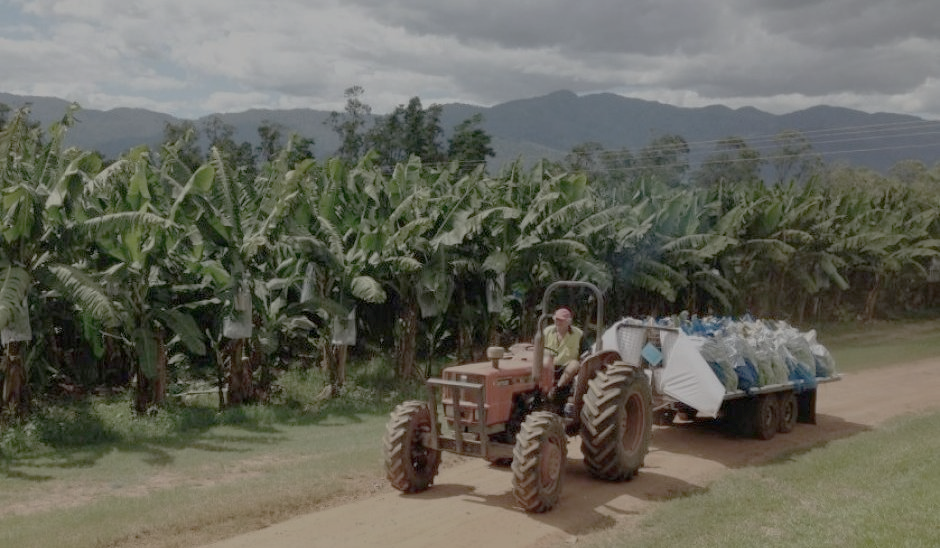 Capitulo 2: Clima y recursos para vivir
con Jim Soto
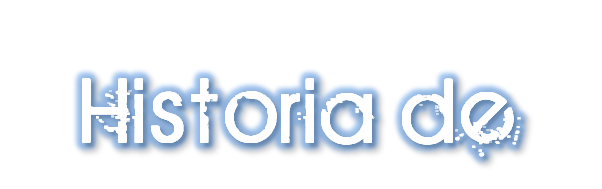 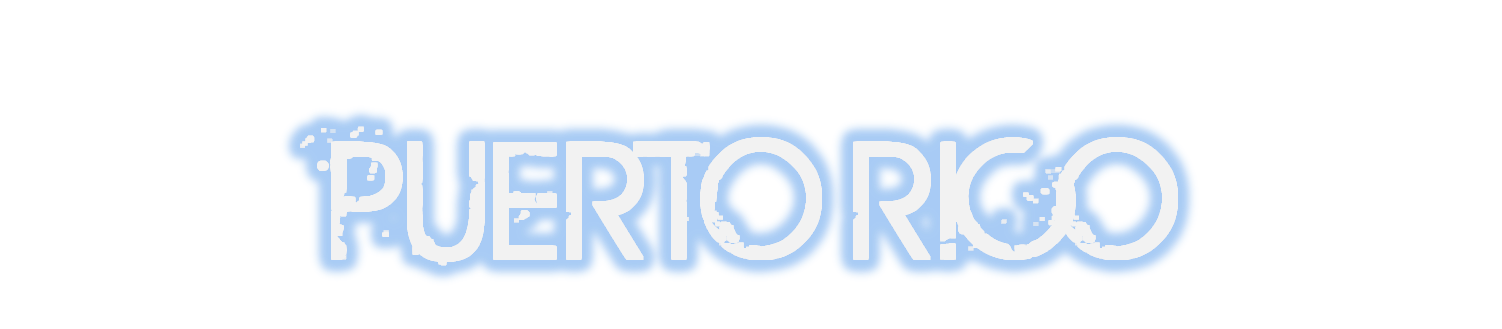 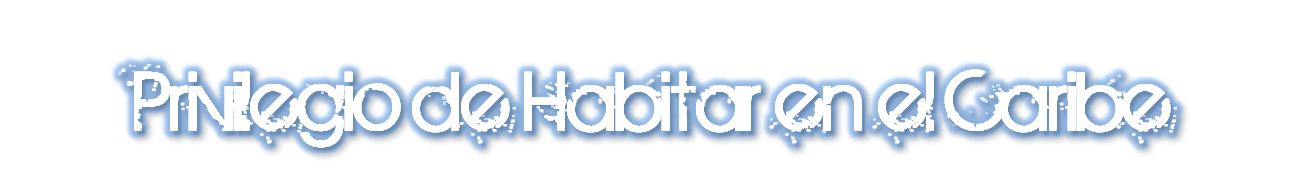 5
Unidad 1 : Una mirada geográfica
Cap. 2 : Clima y recursos para vivir
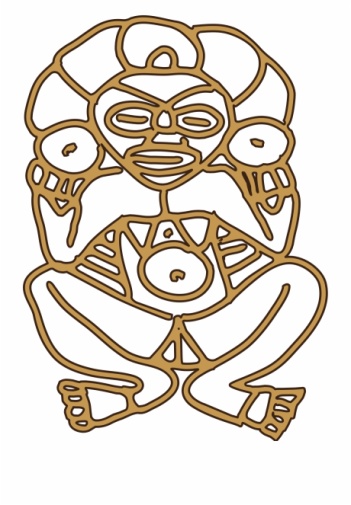 Para aprender…
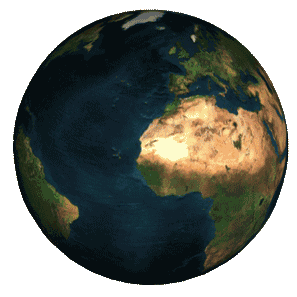 ¿Cuál es la localización exacta de Puerto Rico y de las Antillas?

Paginas 26-27
Términos que debes aprender
Localización Absoluta
Localización Relativa
Meridiano de Greenwich
Ecuador
Paralelos de latitud
Meridiano de longitud
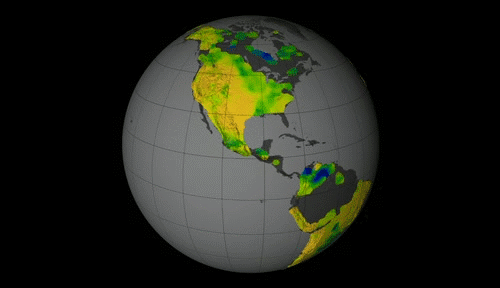 La latitud y la longitud en el Globo
PULSAR
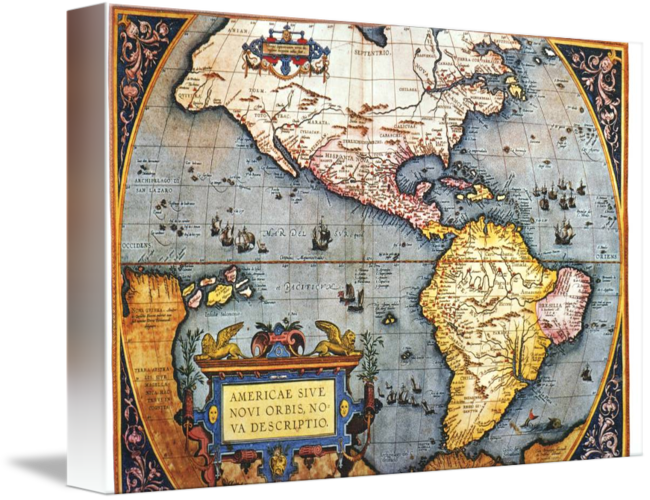 Conocer la importancia de los paralelos y meridianos para ubicar cualquier lugar en la Tierra, es vital para comprender el porqué cambian las horas y conocer los climas de nuestro planeta.
Localización exacta
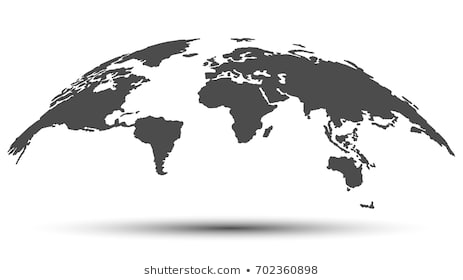 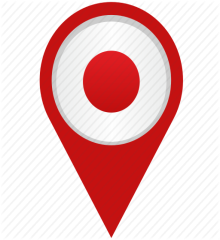 PULSAR
¿Qué se utiliza para medir la localización exacta de un lugar del Planeta? Veamos un video sobre el sistema de coordenadas.
Es hora de leer
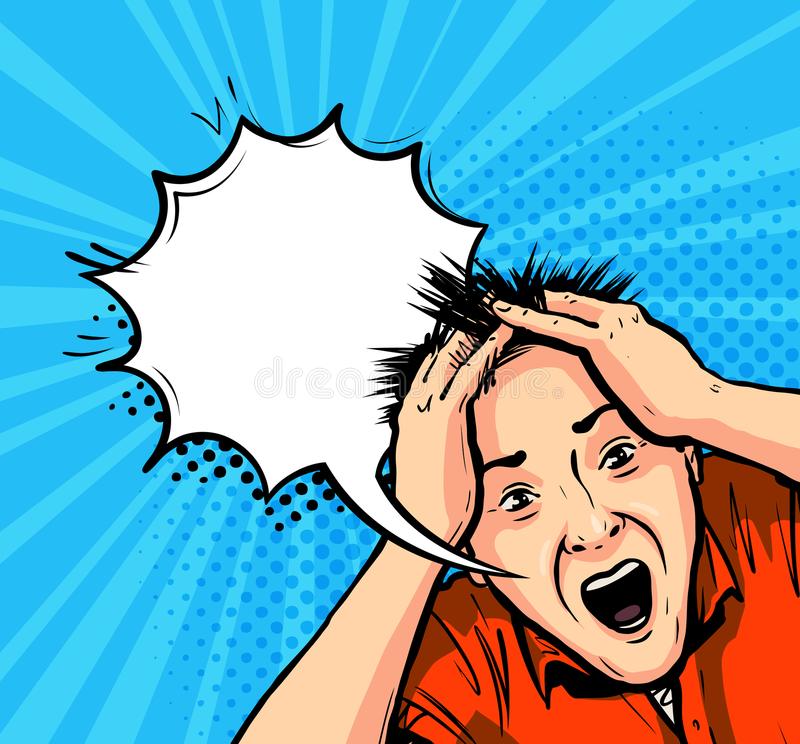 Toma 15 minutos para leer y contestar la pregunta inicial y definir los términos del día. Prepárate para discutir la lectura en clases. Pero eso no es todo…
¡No es justo! ¡Es muy poco trabajo!
Demuestra lo que sabes
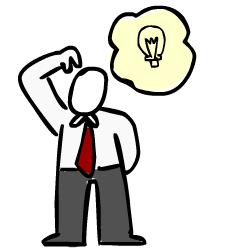 Completa las actividades de assessment de la pagina 27 del libro. Envíalas al maestro por correo electrónico.
En la próxima lección
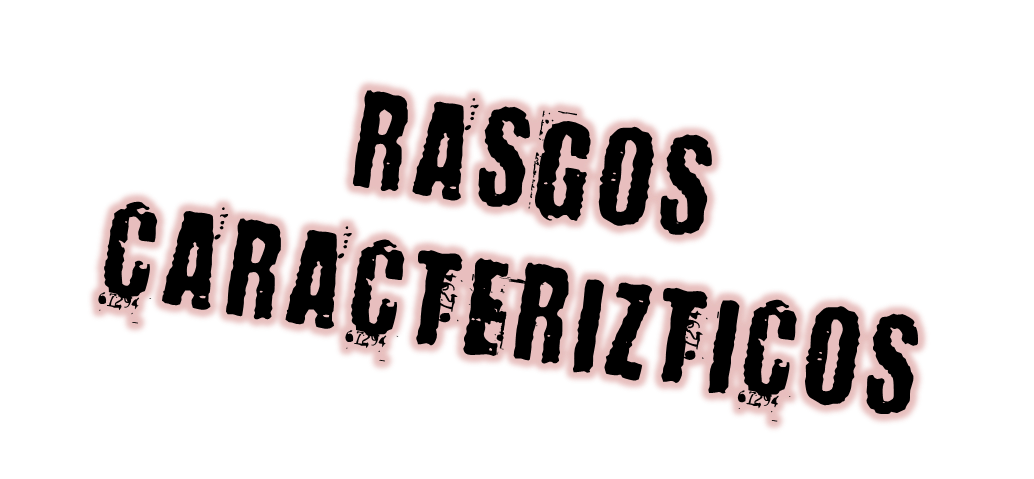 Jim Soto © 2019